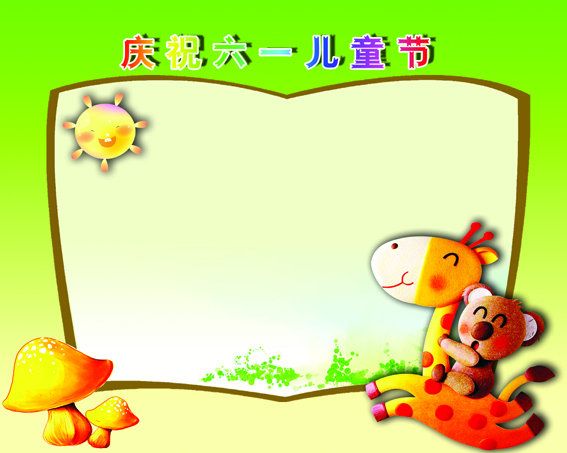 “奋进新时代，争做好少年”
——漕桥小学庆祝六一表彰大会暨艺术节合唱比赛
武进区漕桥小学
2019.5.31
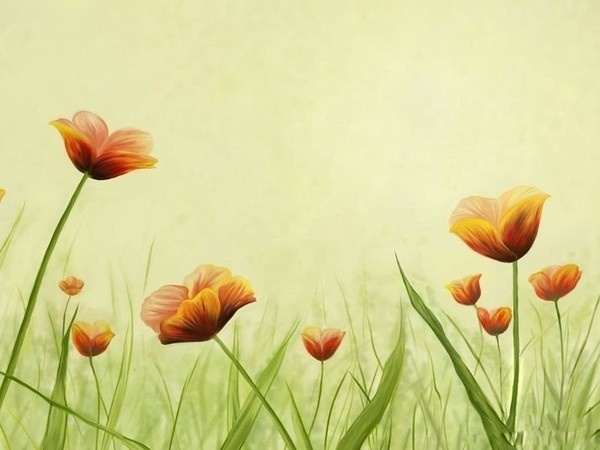 “奋进新时代，争做好少年”

漕桥小学运动会、科技节颁奖
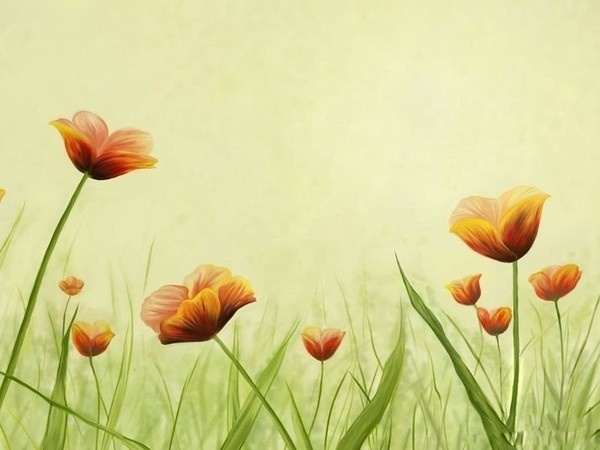 “奋进新时代，争做好少年”

《奋进新时代》读书活动颁奖
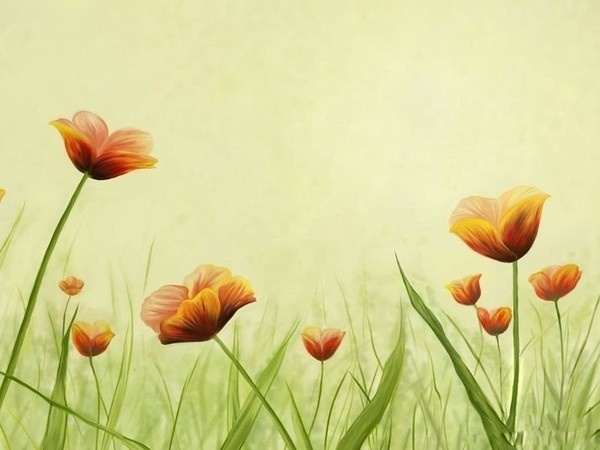 “奋进新时代，争做好少年”

漕桥小学有根学生，优秀队干部颁奖
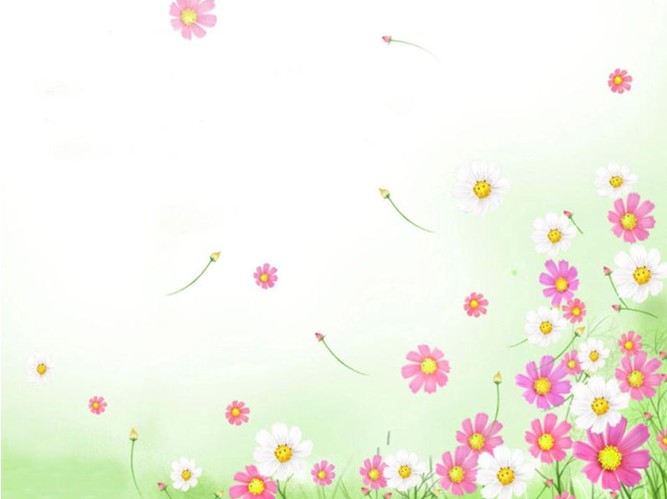 “奋进新时代，争做好少年”

漕桥小学“拾金不昧好少年” 颁奖
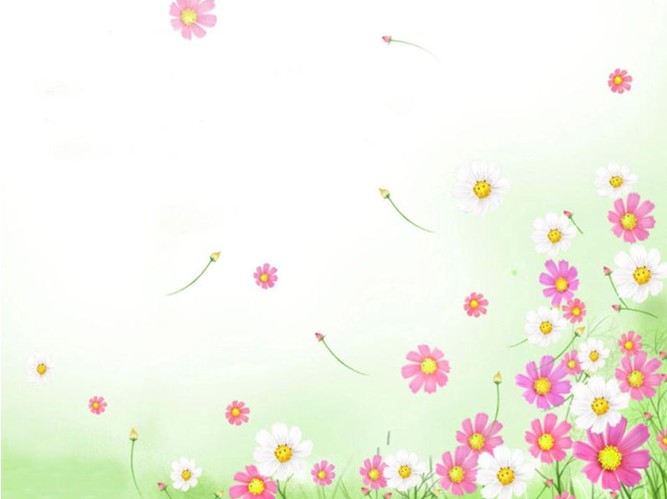 “奋进新时代，争做好少年”

红领巾值日岗“流动红旗”颁奖
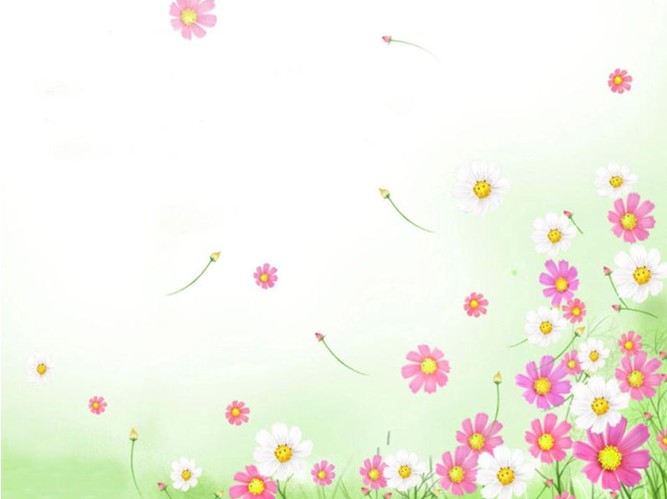 “奋进新时代，争做好少年”

退教助学金奖
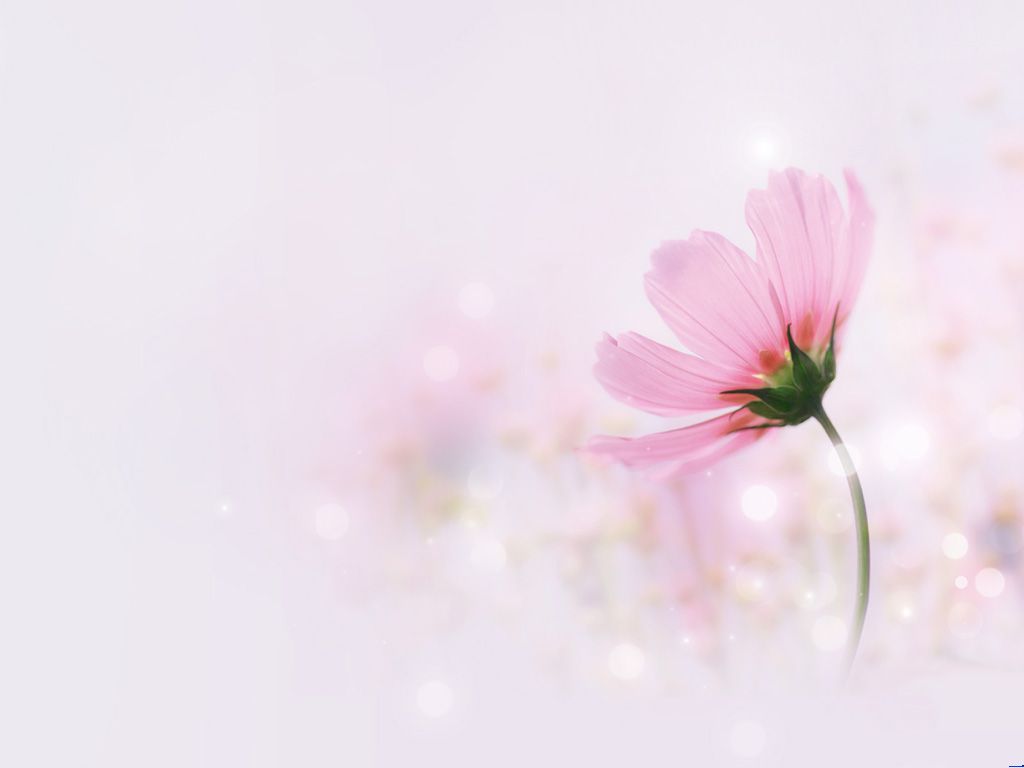 “奋进新时代，争做好少年”
武进区漕桥小学
2019.5.31